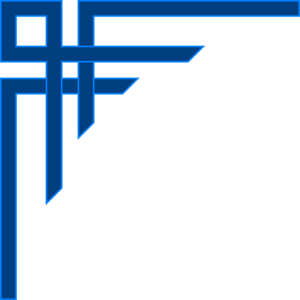 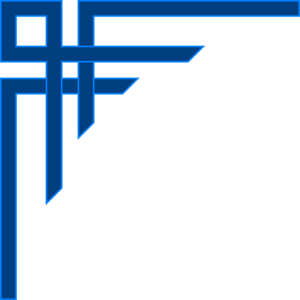 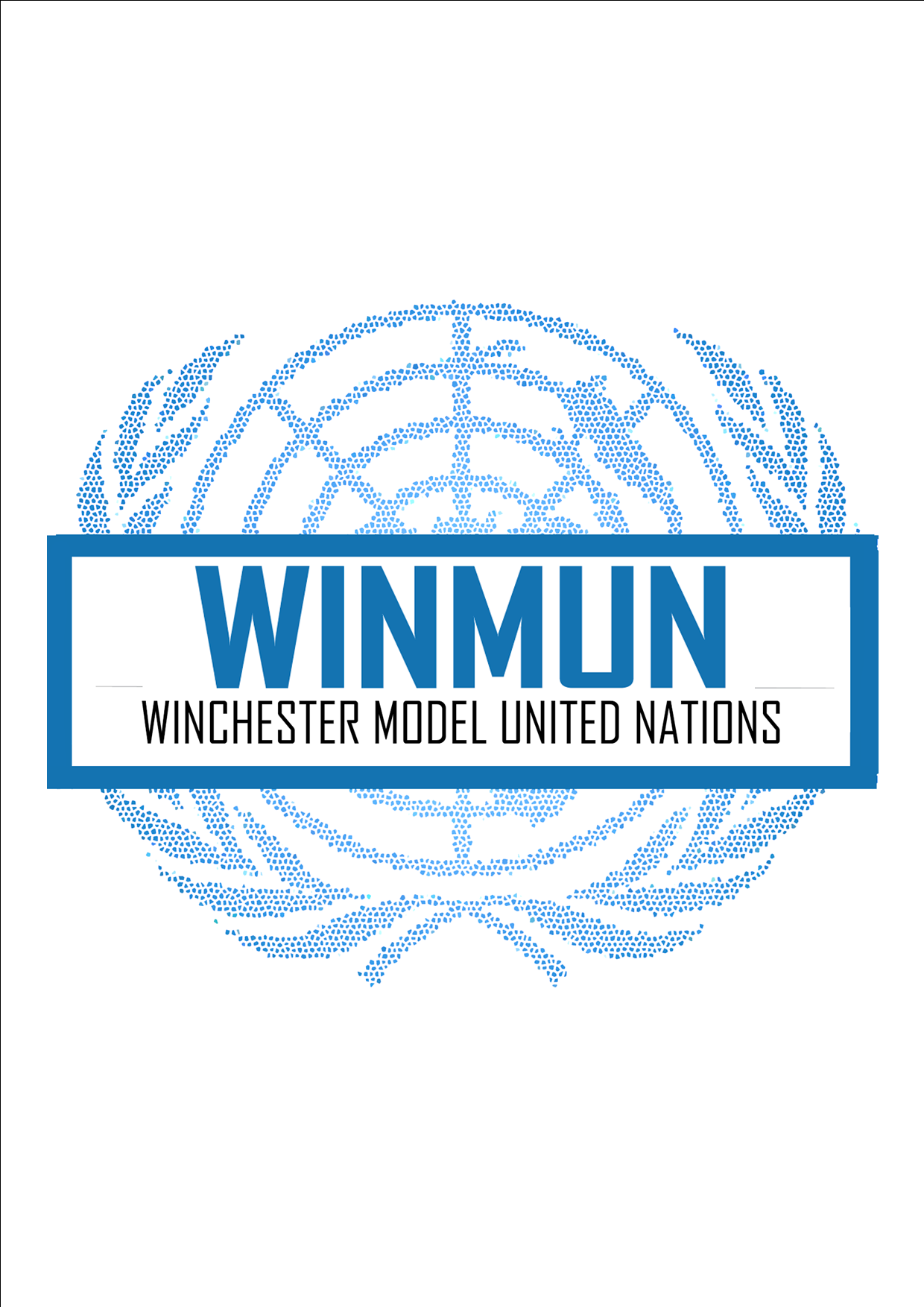 United Nations General Assembly Second Committee
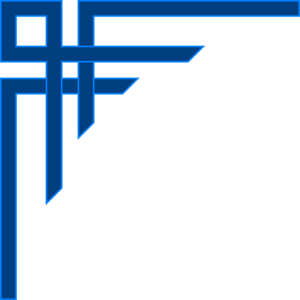 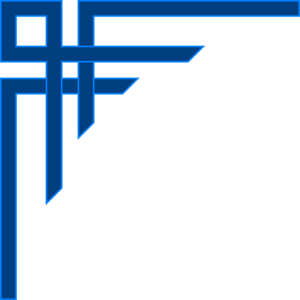 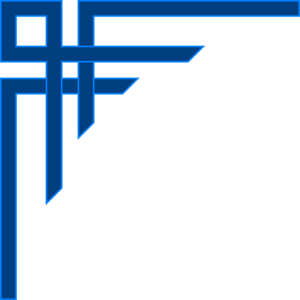 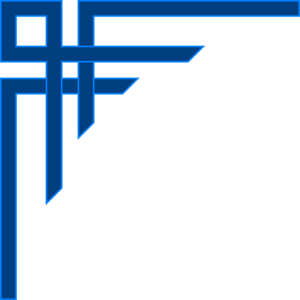 Table of Contents
 
Letter from the Chair
 
Introduction to the Committee
 
Topic 1: The Fight Against Money Laundering and the Financing of Terrorism
Introduction
Explanation of the Problem
Focus of the Debate
Questions to Consider
Recommended Readings
Bibliography
 
Topic 2: Prevention of Another Global Financial Crisis
Introduction
Explanation of the Problem
Focus of the Debate
Questions to Consider
Recommended Readings
Bibliography
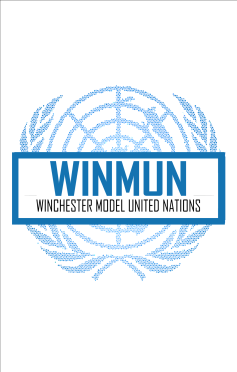 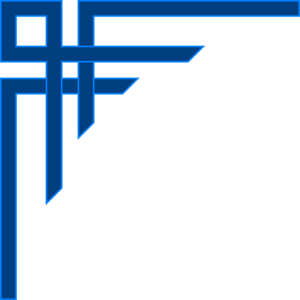 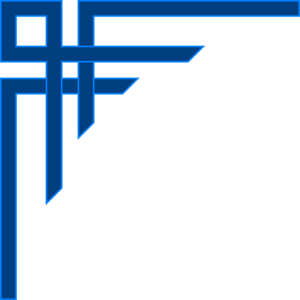 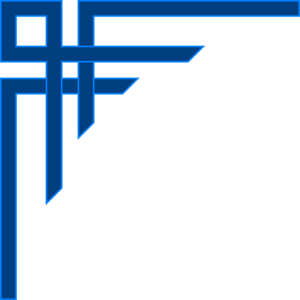 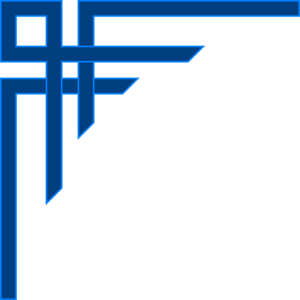 Letter from the Chair
 
Dear Delegates, 
We would like to warmly welcome you all to the United Nations General Assembly Second Committee at Winchester Model United nations 2022. 
Model United Nations is not just a platform for public speaking but a place for self development and lots of fun. We hope all of you leave the committee room with more knowledge, more confidence in yourself and most importantly an experience you will remember. 
MUN is a platform of expression, where each and every word you say matters, where your voice matters, Where you can make a difference in the world; it might be hypothetically, but this is what will build the leaders of the future.
We are looking forward to meeting you all soon at the conference!

Regards
Fatma Ghayyour, Min Thuta and Rokaia Haider
Chair and Co-Chairs of GA2
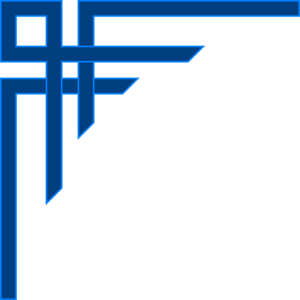 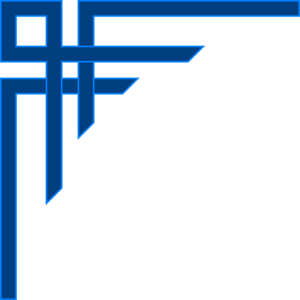 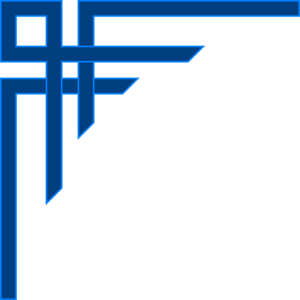 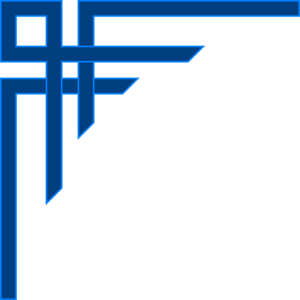 INTRODUCTION TO THE COMMITTEE

The General Assembly is one of the six principal organs of the United Nations. It has six committees each discussing issues ranging from international security, economics, social and cultural affairs to legal matters. The General Assembly Second Committee discusses economic and financial affairs. 

The General Assembly was established in 1945 as the central body for deliberations and policy making. It consists of 193 member states and two permanent observer states, Holy Sea and Palestine. The President of the General Assembly is responsible for the proper functioning of the Assembly and to Chair the sessions. According to Article 18 of the UN Charter, each member state has one vote and decisions are adopted by two-thirds majority. These decisions include recommendations to the member states and the Security council on issues relating to maintaining international peace and security, election of members to various bodies of the UN, approval of the UN budget and any matter of importance to the UN. The resolutions make recommendations for members states and various bodies of the UN. Article 22 of the UN Charter also allows the creation of subsidiary bodies in order to fulfill the purpose and principles of the UN. 

The General Assembly can also consider the annual report submitted by the Security Council of its functioning along with various other bodies of the UN which report to the General Assembly. Article 13 of the UN Charter allows the General Assembly to initiate studies to promote cooperation in various fields, progressive development of international law and its codification, assisting in the realization of fundamental rights and freedoms for all without distinction in sex, race, language or religion. 

The General Assembly Second Committee upholds the mandate and powers of the General Assembly along with the purpose and principles of the UN in the context of International Economics and Financial affairs.
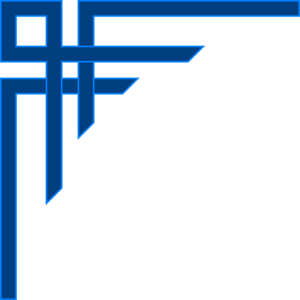 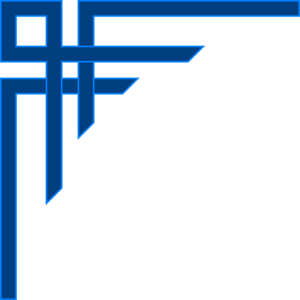 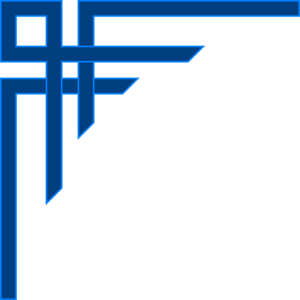 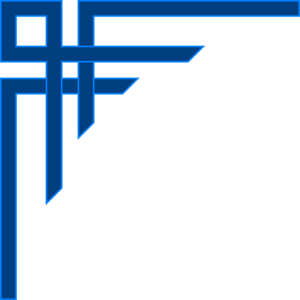 Committee: United Nations General Assembly Second Committee
Topic: The Fight Against Money Laundering and the Financing of Terrorism
Author: Fatma Ghayyour 
Introduction
The United Nations was created in 1945 to maintain international peace and security. For the past few decades, one of the biggest threats to international peace and security has been terrorism. In the fight against terrorism, it is imperative to address its various causes and factors enabling it to continue, one such being Money Laundering. Money Laundering is defined as concealing the origins of money acquired through illegal means. This is commonly used in illicit drug trade to conceal the illegal origin of money. It is estimated that up to 10% of the global GDP can be accounted for Money Laundering.  It also happens to be one of the major source of finance for terrorist organizations. 
Money Laundering is not just an economic issue. It has various negative impacts on the society as well as governance. It can disrupt money supply which can intern trigger inflation, unemployment, poverty and various other economic implications. Money laundering further leads to various social implications such as trafficking, drug addiction and increased instability.  
Money Laundering takes place in three major steps, placement, layering and integration. The first step is to move funds away from the direct crime after which the origin of the money is disguise. The final step is to make the funds available for the criminals from a seemingly legitimate source. This process can easy be used by terrorist organization to attain funds from illegal means. Though we know the process involved in Money Laundering it is still a big challenge to address the issue because criminals use creative techniques to implement the three-step process. The techniques not only change frequently but also differ from place to place and circumstance to circumstance.
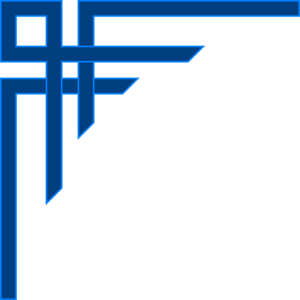 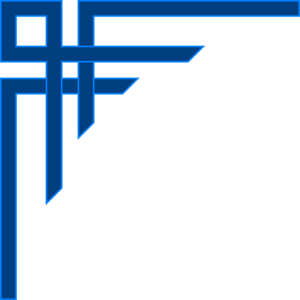 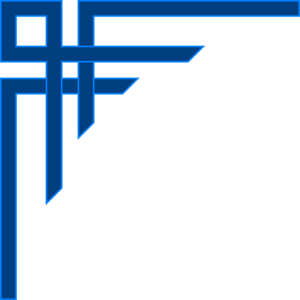 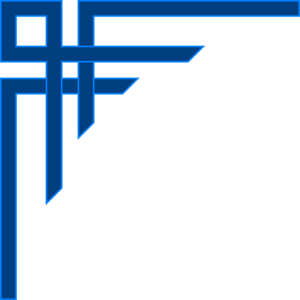 Explanation of the Problem

Since the 9/11 attack on the twin towers, it brought to the attention the world the capability of terrorist organizations. This was no easy attack to pull off especially due to the costs involved. It bought to light a major issue, Money Laundering and how its used to finance terrorist organizations. It creates a perfect breeding ground for terrorist organizations to attain funding. 
In today’s age of digitalization online transactions and the use of crypto currency play a major role in illicit trade. They provide safe, secure and anonymous transactions to be made due to encryption.
Though cryptocurrency is not widely used in daily life as of yet, it can be converted to currency more commonly used. This is one of the most recent adaptations of the three step Money Laundering process used for criminal activity and terrorist funding. This gives rise to the problem of applicability of legislations. A website used for illicit trade can be registered in a country with minimal to no regulations on Money Laundering, but the crime may be committed while the website is being used in a country. In one country it is legal in the other it is illegal. This gives rise to the issue of who will decide the repercussions. This loophole is often exploited. Many individuals use this as an opportunity to transfer funds from one country to another in a seemingly legal manner
Another issue that arises in other parts of the world is the use of shell companies to disguise the origin of money. These companies are non-operational but have bank accounts. They are used to disguise these funds as legitimate profits and used for terrorist activities later. An issue that arises is the identification of shell companies since they may be confused with small businesses. This on a large scale would lead to economic implications.
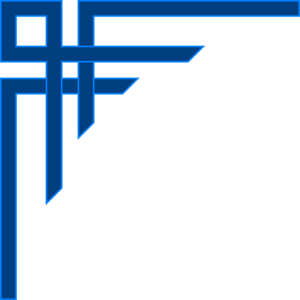 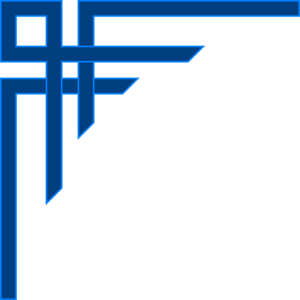 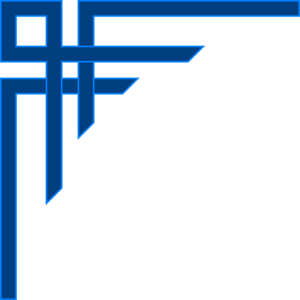 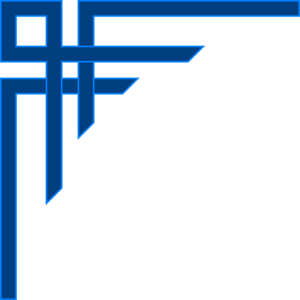 Focus of the Debate
Illicit trade of Drugs as a source for financing terrorism 
Since the end of the Cold War, state sponsered terrorism has been on the decline. This led to terrorist organizations looking for alternative sources of financing. This turned them towards illicit drug trade. Illicit drug trade, also known as illicit drug traficcing,  is defined as the illigal global trade involving production, distribution and sale of drugs subject to drug prohibition laws. This also has the tendency of yielding high profits. There are various estimates randing from 2-3.1 billion USD on the domestic value of illicit drug trade linked to financing terrorism. The United Nations Office on Drugs and Crime (UNODC) estimate that the global retail value of illegal drug trade stands at 400 billion USD, making is one of the most profitable fields globally. The reason for high profits is the nature of the goods being traded. Since these drugs are either prohibited or heavely regulated in countries there is a limited supply that can be acquired legally or acquired at all. The UNODC estimates that there has been a 22% increase in the use of illicit drugs between 2010-2019. This number has been predicted to have increased since the COVID-19 pandemic. The increased in demand and limited supply results in the high price of these drugs which are being traded illegally. 

Role of Shell companies in facilitating money laundering 
Shell companies are companies that exist in the form of documentation and may have a bank account but are not operational, do not have employees or an office. They are used in various types of fraudulent and/or illegal activities. In the case of Money Laundering, these companies are used to hide the illegal origins of money. Shell companies are not necessarily illegal but its the means it is used for is the problem. They are often registered established by registered agents in a country to avoid the involvement of a legal entity. This allows the transactions to be kept secret, bypass sanctions and circumvent Anti-Money Laundering (AML) systems.
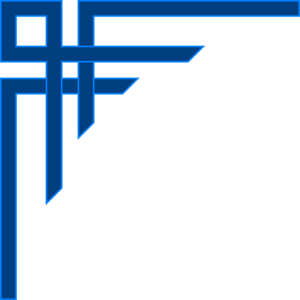 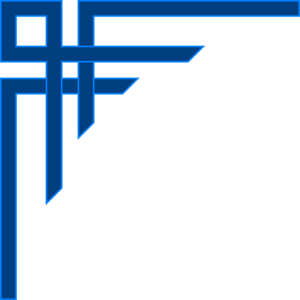 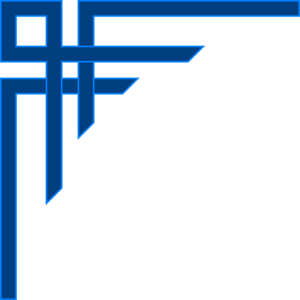 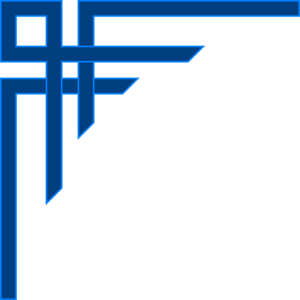 Focus of the Debate
Techniques used for money laundering and financing terrorism 
One of the biggest challenges in tackling the issue is the ever-evolving techniques and systems used for Money Laundering. The criminals involved in such activities have very creative and innovative approaches to conducting their activities. The techniques are ever-evolving and vary from one location to another. They are highly influenced by factors such as the economy, financial markets, regulations, AML systems and counter terrorism regimes in the area. The Financial Action Task Force (FATF) was formed in 1989 to tackle Money Laundering. Later in 2001, its mandate was expanded to include financing of terrorism. The FATF published annual reports about Money Laundering and financing of terrorism which includes case studies, recent trends and any issues of concern. Unfortunately, by the time the report findings have legislations implemented the criminals have evolved their techniques to better suit these legislations. 

Threat of Money Laundering to the International Financial System and the global Economy
Any activities that involving money have a direct impact on the economy and financial system. Money Laundering not only impacts the money supply in an economy but has far reaching implications. Due to the use of private entities (through shell companies and agents) for concealing the origins of the money, it reduces the legitimacy and weakens the private sector. As a result, this has a negative impact on the economy. When many countries are affected by this, it hinders not only economic development but also social development in the region. Weakening of the economies would mean that governments do not have control over their economic policies and there is greater risk of being influenced by external parties for their benefit on the policies of a government. Consequently, this will increase instability and give rise to increased corruption, as a result this would cause loss in revenue and economic decline. This will result in ripple effects leading to various other issues such as increased rates of unemployment, poverty, drug trafficking, inequalities and the transfer of economic power from the government to criminals.
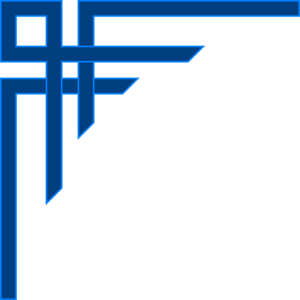 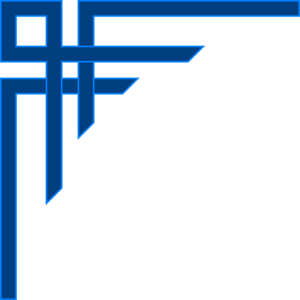 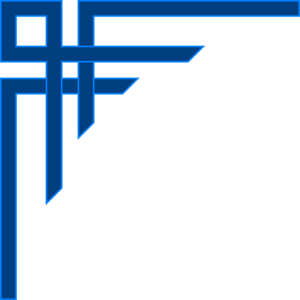 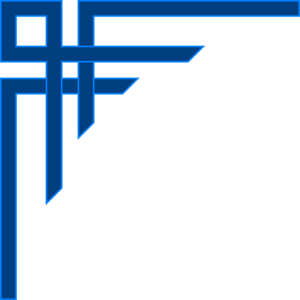 Questions to Consider

Despite having information about the issue, why is the international community not able to efficiently address it?
What are the regional and global implications of not being able to address the issue?
What has your country done to address the issue and what have been the outcomes? 
What national and international legislations can be put in place to identify Money Laundering?
How should countries do in the case of transnational criminal activities and Money Laundering?
What is the impact of Money Laundering on the global economy and international financial system?
What degree of oversight and/or interference should governments have over national economies to tackle the issue?
How to keep track of the techniques being currently used by criminals to launder money?
What are the social implications of Money Laundering and how to tackle them? 
How to strengthen national and international framework to effectively tackle Money Laundering and financing of terrorism?
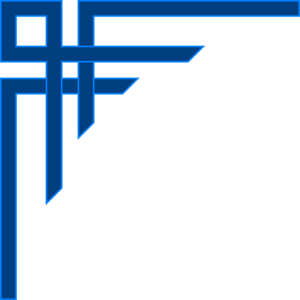 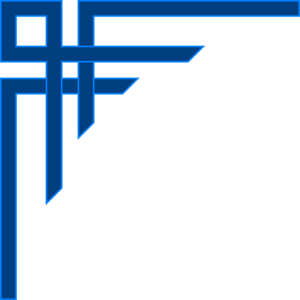 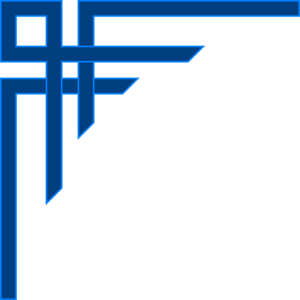 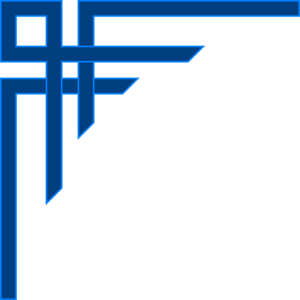 Recommended Readings & Bibliography
https://www.un.org/en/about-us/un-charter/full-text
https://www.un.org/en/ga/about/background.shtml
https://dema.az.gov/sites/default/files/Publications/AR-Terrorism%20Definitions-BORUNDA.pdf
https://www.imf.org/external/np/leg/amlcft/eng/aml1.htm
https://www.unodc.org/unodc/en/frontpage/drug-trafficking-and-the-financing-of-terrorism.html
https://sencanada.ca/content/sen/committee/371/ille/presentation/oscapella1-e.htm
https://www.cfr.org/backgrounder/tracking-down-terrorist-financing
https://www.fatf-gafi.org/about/
https://www.unodc.org/unodc/en/money-laundering/overview.html#:~:text=%E2%80%9Cthe%20conversion%20or%20transfer%20of,legal%20consequences%20of%20his%20actions%E2%80%9D.
https://sanctionscanner.com/blog/shell-companies-and-money-laundering-455
https://oxfordre.com/criminology/view/10.1093/acrefore/9780190264079.001.0001/acrefore-9780190264079-e-708#acrefore-9780190264079-e-708-div1-1
https://www.ojp.gov/ncjrs/virtual-library/abstracts/consequences-money-laundering-and-financial-crime 
https://www.imolin.org/imolin/gpml.html#:~:text=Money%20laundering%20is%20a%20process,to%20benefit%20from%20the%20proceeds.
https://news.un.org/en/story/2021/06/1094672
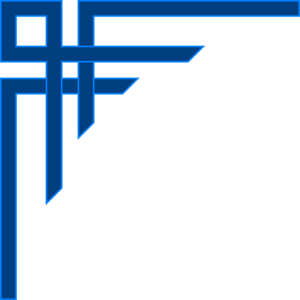 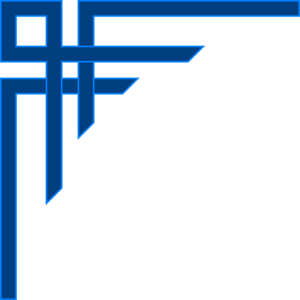 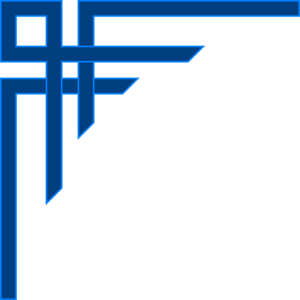 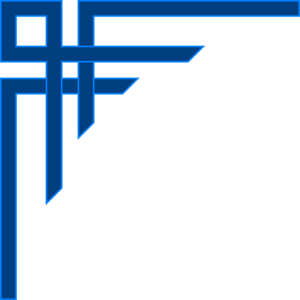 Committee: United Nations General Assembly Second Committee
Topic: Prevention of Another Global Financial Crisis
Author: Fatma Ghayyour 
Introduction
The global financial system faces various challenges such as technological advancements, globalization and the lingering impact of the 2008 financial crisis. With the pandemic, came along a new set of issues which have really challenged the world system and the global financial system being no different. 

Since 2020 there has been increased distrust in national and international institutions which govern economic activities resulting from the economic and political turmoil being witnessed around the world. It is making institutions question the need for government involvement in economic activities. 

This is not the first time that the world has witnessed a financial crisis. There have been various instances since the post-industrial era which has led to instability of the financial system. Each time there have been different scenarios but many similarities and have had comparable impacts. To prevent the world going into crisis it is imperative that there is a crisis action plan in place. Unfortunately, there isn’t any comprehensive plan in place to tackling such an issue. Though many countries do have national action plans but most of which haven’t been efficient in safeguarding their economies.
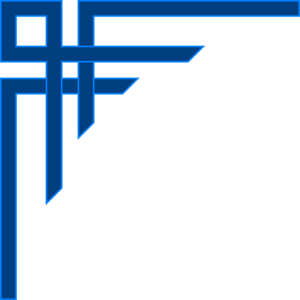 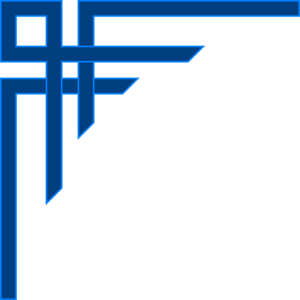 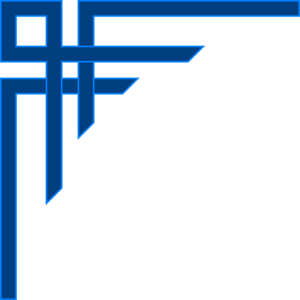 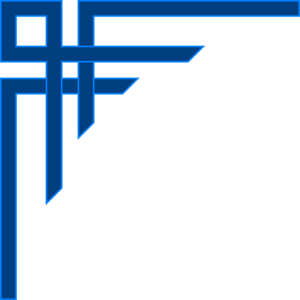 Explanation of the Problem

In the past millennia, the world has seen a few major global financial crisis. The first major global financial crisis was seen in the 1930’s during the Great Depression which started in the United States of America and had ripples globally. In the 1920’s the American economy expanded rapidly. This period known as the Roaring Twenties due to rapid industrialization and economic development. As a result, the financial sector also expanded rapidly with its peak in 1929. In 1929 the stock market crashed due to high rates of speculations leaving the New York Stock Exchange in panic. This resulted in increases unemployment, poverty, increased public debt, low production and overall economic decline. This had ripple effects globally. This resulted in the reform of the global financial system spearheaded by John Maynard Keynes to establish the Bretton Woods system. 
Ever since the world has seen various other global financial crises. In the 1970’s President Nixon of the United States of America prioritized American economy led to the famous Nixon Socks. This sent the world in to a financial crisis. The dollar was devalued immensely, enormous speculations against the Dollar, increased inflation and stagflation. 
In the summer of 2007, it became apparent that the world was doomed for another major financial crisis. This is due to the availability of cheap credit and interconnectedness of national financial systems. Many banks started to utilize emergency measures to tackle the matter. The inter-bank market to kept money flowing from one economy to another froze. Attempts to control the crisis failed. The collapse of the  Wall Street bank Lehman Brothers in September was the biggest bankruptcy in the American history. This lead major economic decline.
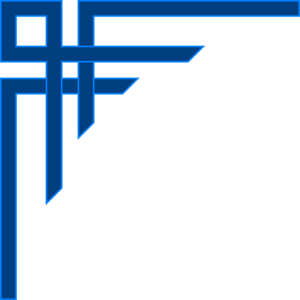 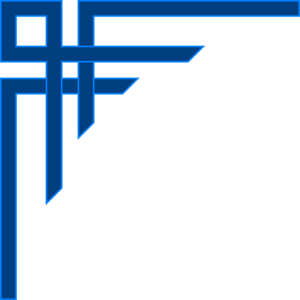 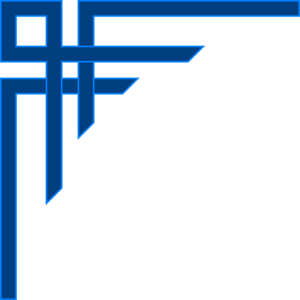 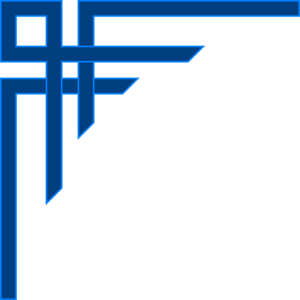 Explanation of the Problem

In March of 2020, the pandemic gripped world, the world saw a financial crisis like no other. It is arguably the worst financial crisis every seen in the post industrialized era. On March 3rd, 2020, the American Federal Reserve increased interest cuts by 1%, the first of its emergency moves since 2008. Simultaneously as the infections increased in Italy and lockdowns made stricter the global oil prices plummeted. Surprisingly, investors started to sell Treasury Bonds, one of the safest investments out there. This resulted in temporary increase in money supply. The crisis worsened and had ripple effects across the world.
All these global financial crises built up overtime. It was a result of ignoring various issues and failure to reform the system in place. All these crises have had some relation to reckless speculation in the financial markets on a large scale leading to its collapse and economic downfall globally. United States of America has always been involved and majorly affected by these crises due to its great influence and interconnectedness to the global financial markets.
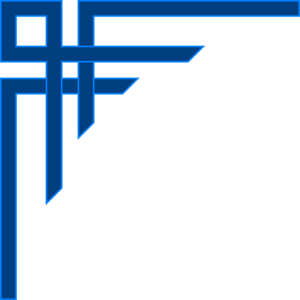 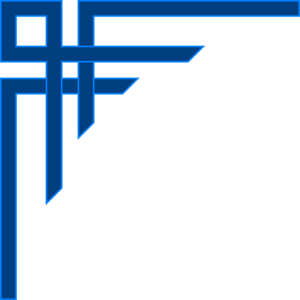 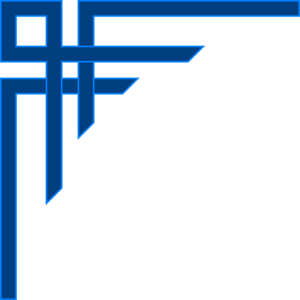 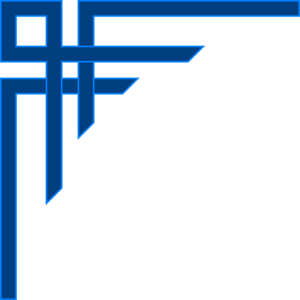 Focus of the Debate
 
Impact of increased digitalization on vulnerabilities of the international financial markets
In today’s interconnected world, digitalization has been seen in every sector. The financial sector has become more accessible through means such as digital financing. As a result, this has led to the expansion of digital economies. Due to the interconnected nature of digitized economies, there is increased vulnerabilities. Vulnerabilities and turmoil in one economy can majorly impact another economy. The current financial system is not equipped to address the concerns of increased digitalization of the economy and financial sector. In order to prevent another global financial crisis, the current system needs to be adapted and reformed to address these concerns.
Role of government in the financial sector
The degree of involvement of governments in the financial sector has been a conundrum for countries around the world. On one hand governments are needed to formulate policies and legislations to enable economic growth whilst safeguarding from overreach and vulnerabilities of the economy. But, on the other hand, government involvement can slow down economic growth. There is also a global trend of distrust in institutions due to their failure in maintaining stability and increased corruption. The challenge is how to balance the role of governments in such a manner that allows economic growth whilst having proper legislations in place to safeguard and strengthen the economy. This would play an important role in preventing another global financial crisis.
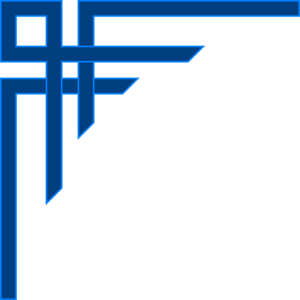 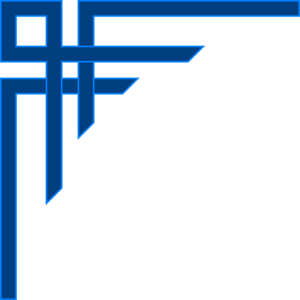 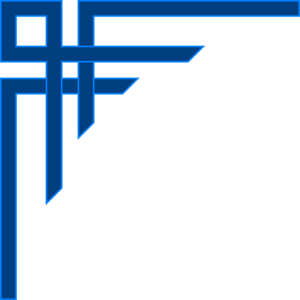 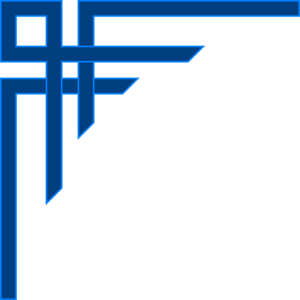 Questions to Consider

What measures can be taken to increase the stability of the International Financial System?
What role do countries and Intergovernmental organizations play in preventing another financial crisis?
Does the international financial system need to be reformed, if so how? 
What role does international trade disputes have on the international financial system?
What would be the social and political impact of the downfall of the international financial system?
What are the national policies in your country to safeguard the national financial system?
What degrees of dependency should countries have on each other’s financial systems?
What is the impact of Money Laundering on the financial market?
What measures can be put in place to be better prepared to handle a financial crisis?
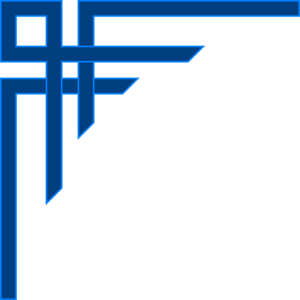 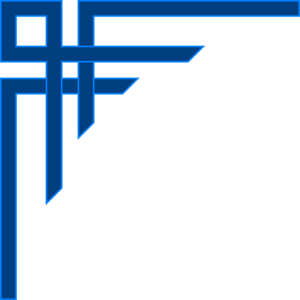 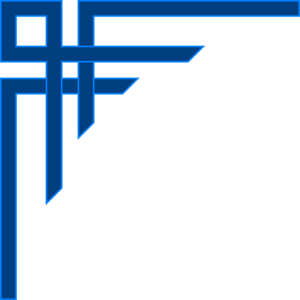 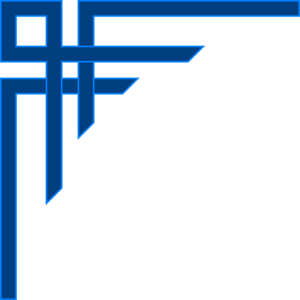 Recommended Readings & Bibliography

https://www.history.com/topics/great-depression/great-depression-history
https://www.investopedia.com/terms/n/nixon-shock.asp#:~:text=The%20Nixon%20Shock%20was%20an,of%20U.S.%20dollars%20into%20gold.
https://www.investopedia.com/articles/economics/09/financial-crisis-review.asp
https://www.nytimes.com/2021/03/16/business/economy/fed-2020-financial-crisis-covid.html
https://www.ek-inst.ukim.edu.mk/wp-content/uploads/2020/07/THE-IMPACT-OF-DIGITIZATION-ON-FINANCIAL-MARKETS-AND-THEIR-TENDENCY-ON-GLOBAL-GROWTH.pdf 
https://blogs.worldbank.org/allaboutfinance/finance-growth-and-fragility-what-role-government
https://www.worldbank.org/en/news/feature/2014/02/26/can-we-prevent-financial-crises
https://www.weforum.org/agenda/2019/01/what-can-we-do-to-prevent-another-global-financial-crisis/
https://papers.ssrn.com/sol3/papers.cfm?abstract_id=3881065
https://www.investopedia.com/terms/g/great-recession.asp
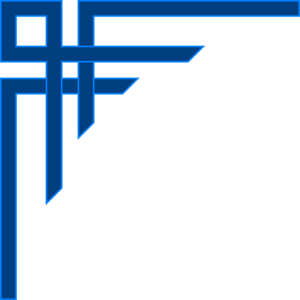 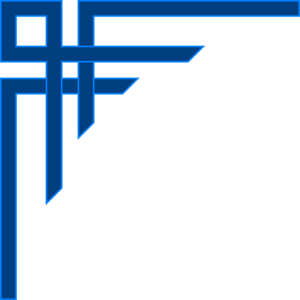